DERVILLE Yanis	VASSALLUCCI Lucas
COMTE William	BOUKILI Chems
DJAID Zinedine	LAGRARI Riad
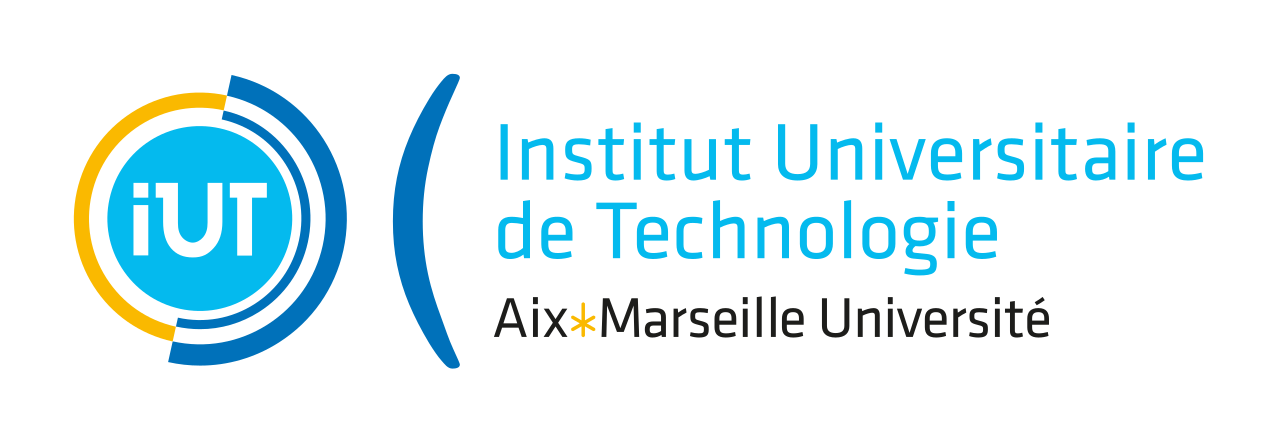 Psychologie sociale
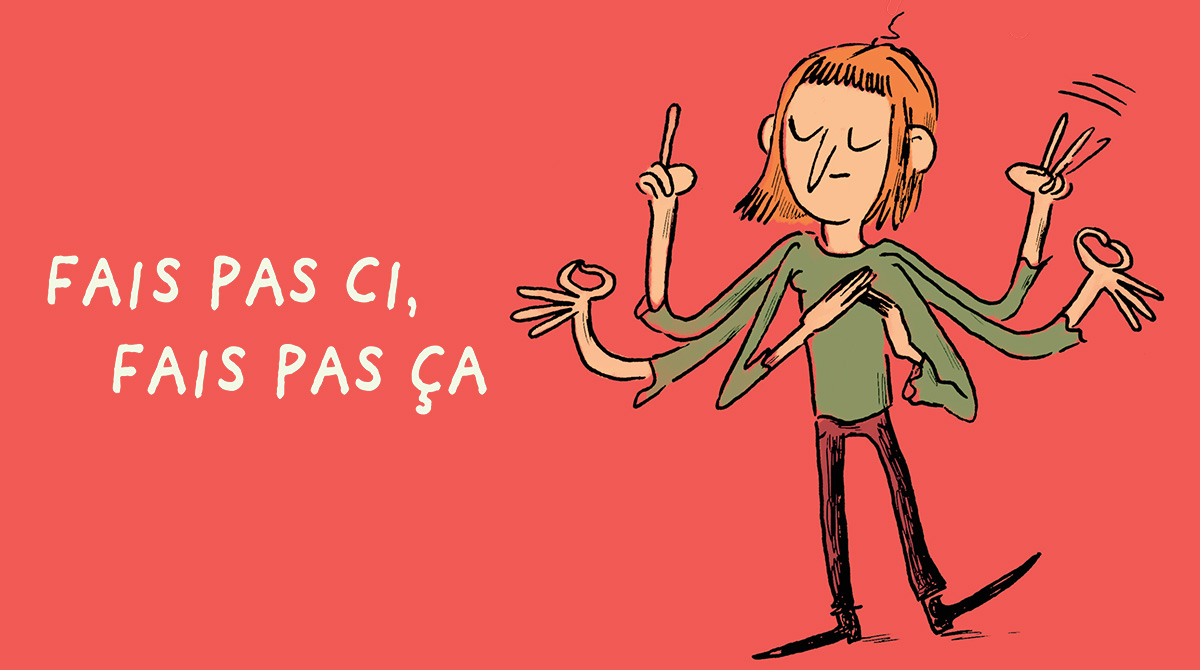 L’autorité / L’obéissance
SOMMAIRE
Introduction

Définition des termes 

Fonctionnement des principes

Expériences explicatives

Conclusion
1. Introduction
Depuis toujours 

Fondement de la vie en communauté

Légitimité ? 

Toujours étudié

Naturel
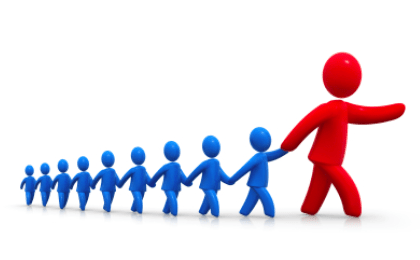 2. Définition des termes
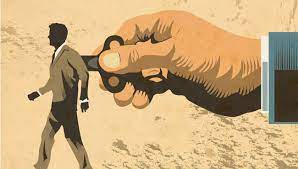 «L’obéissance c’est se soumettre à la volonté de quelqu’un, à un règlement, exécuter un ordre »

« L’autorité c’est une personne ou organisme perçu comme légitime exerçant un pouvoir sur autrui »

Soumission à l’autorité

banalité du mal
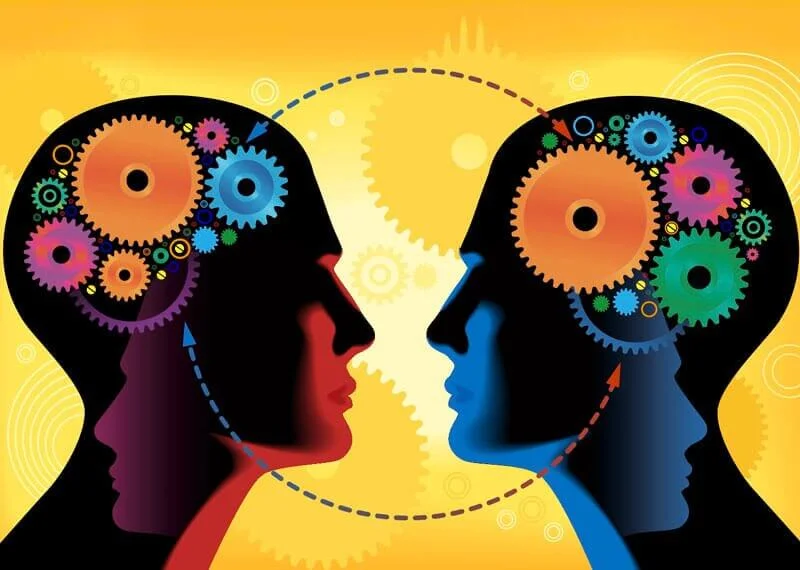 3. Fonctionnement des principes
Etat agentique 

Etat autonome

Le contexte

Système idéologique

Apprentissage sociale / participation sociale
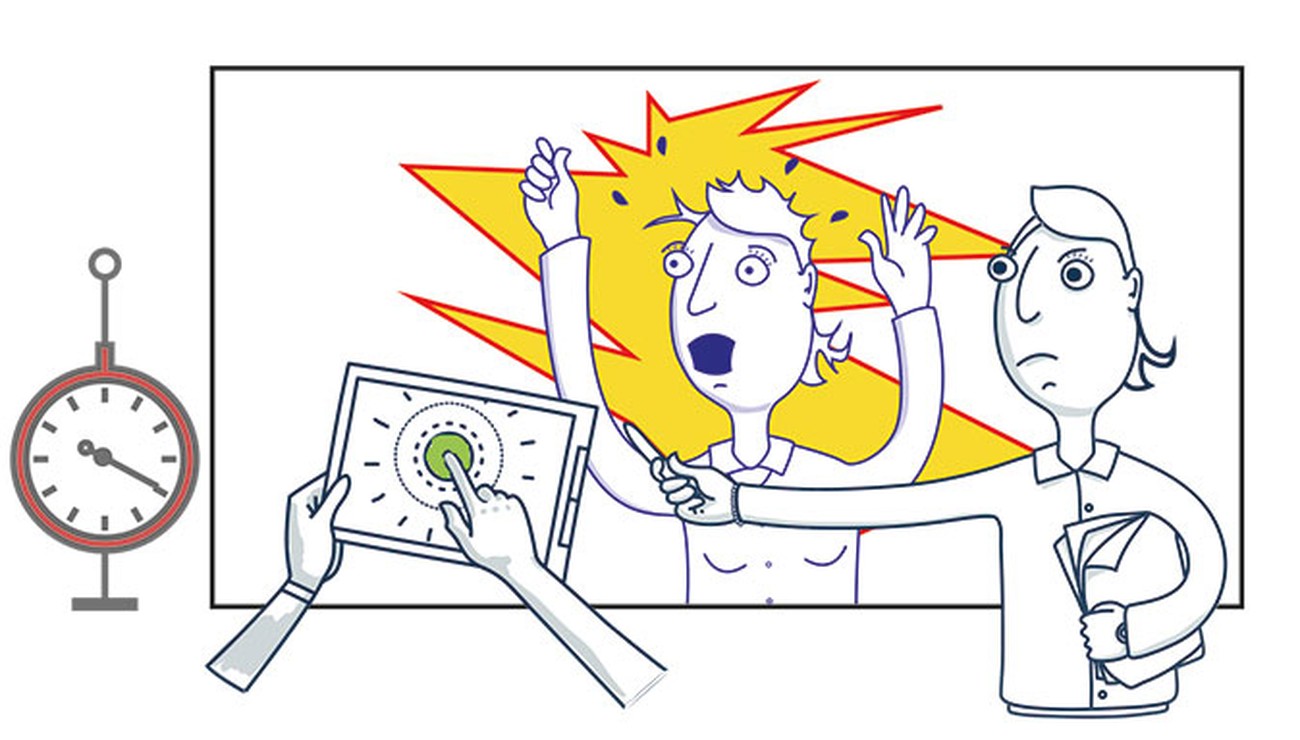 4. Expériences explicatives
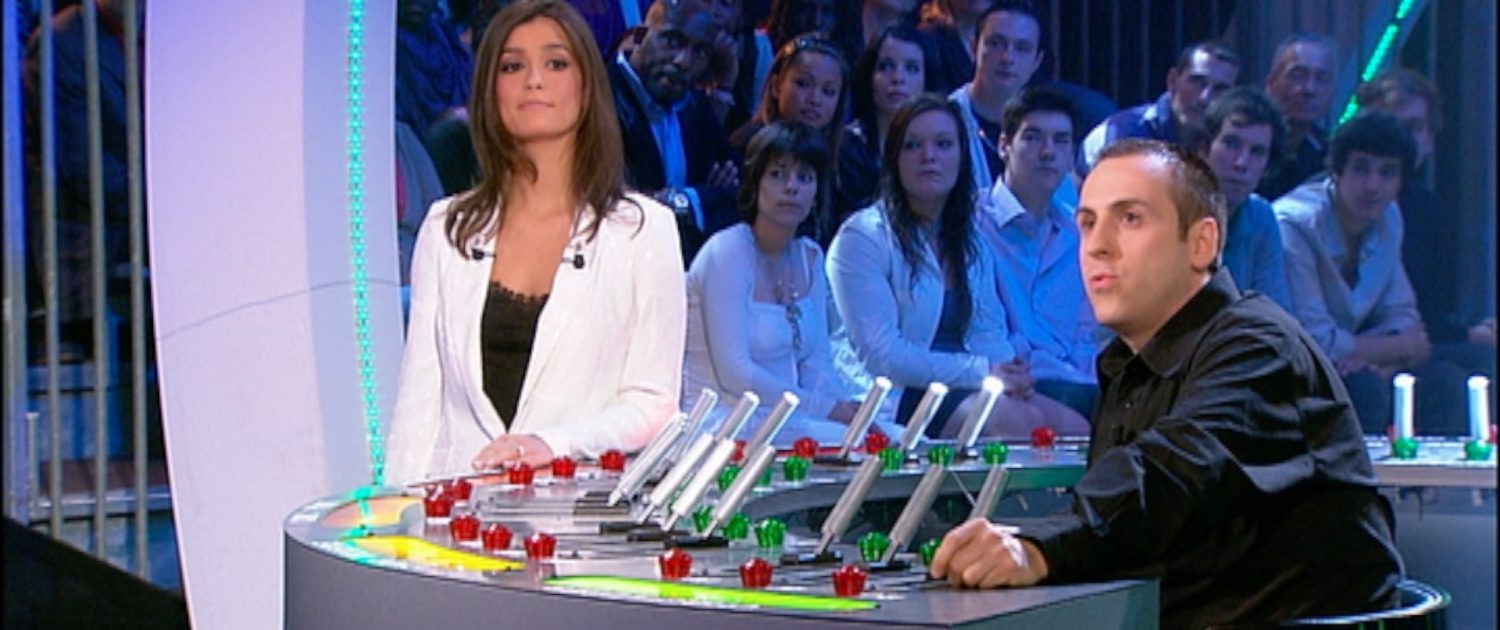 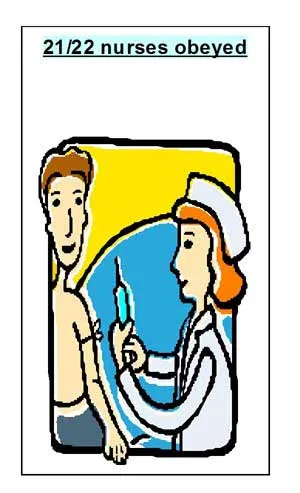 Milgram (1963)

Jeu de la mort France 2 (2009)

Expérience de Hofling, Brotzman, Dalrymple, Graves & Pierce (1966) 

Le procès d’Adolf Eichmann (1961)
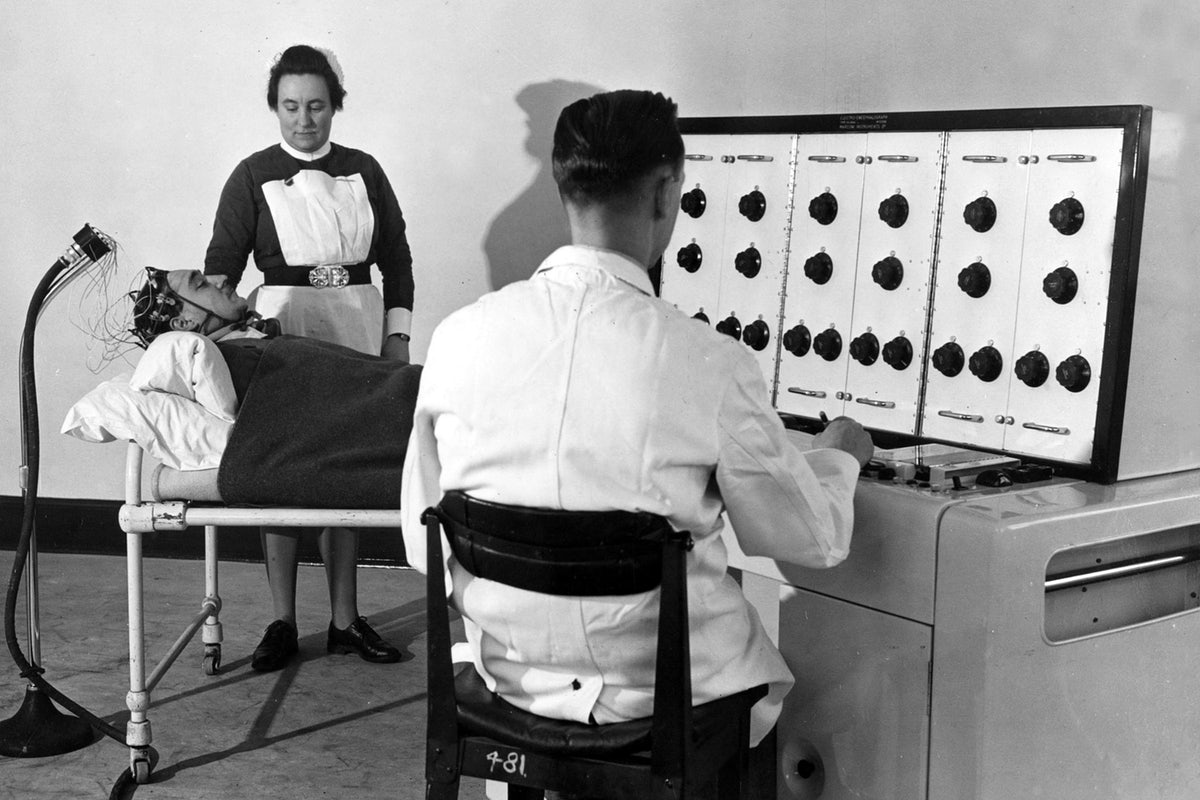 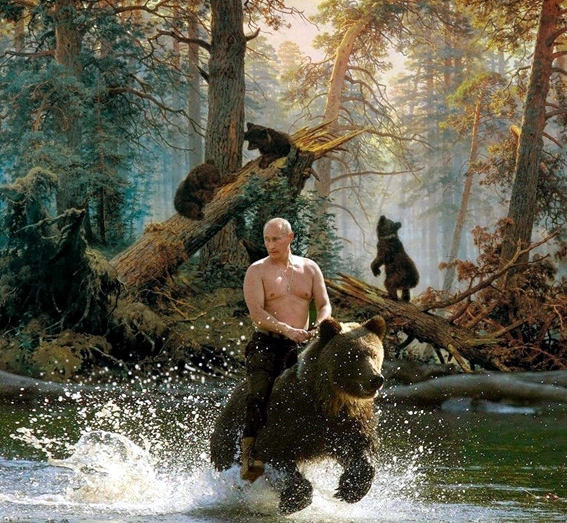 5. conclusion
Soumission quasi insurmontable 

Explications des résultats

Histoire de contexte

Pas lié à l’individu

Rôle du groupe

Inévitable
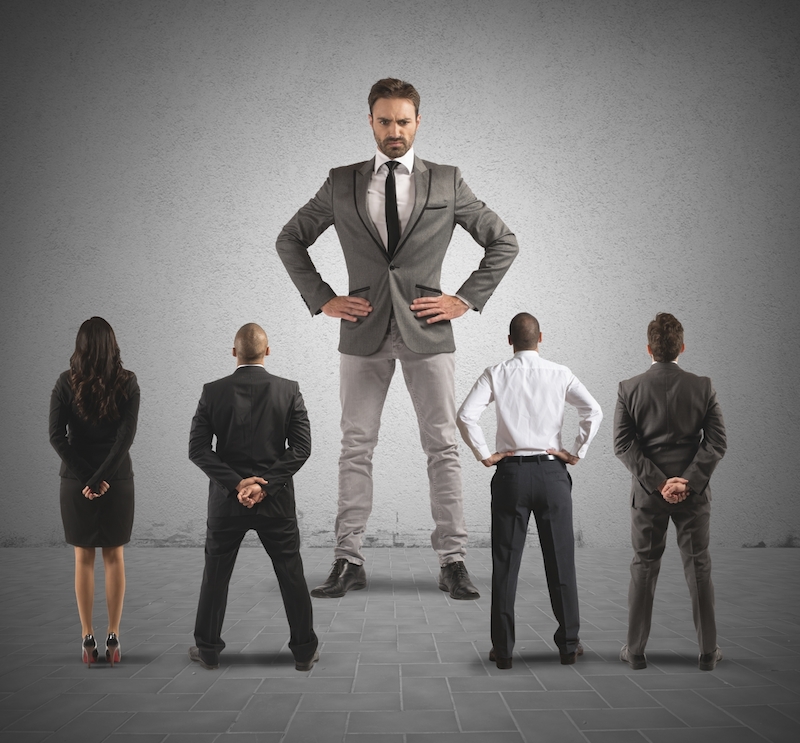 DERVILLE Yanis	VASSALLUCCI Lucas
COMTE William	BOUKILI Chems
DJAID Zinedine	RYAD
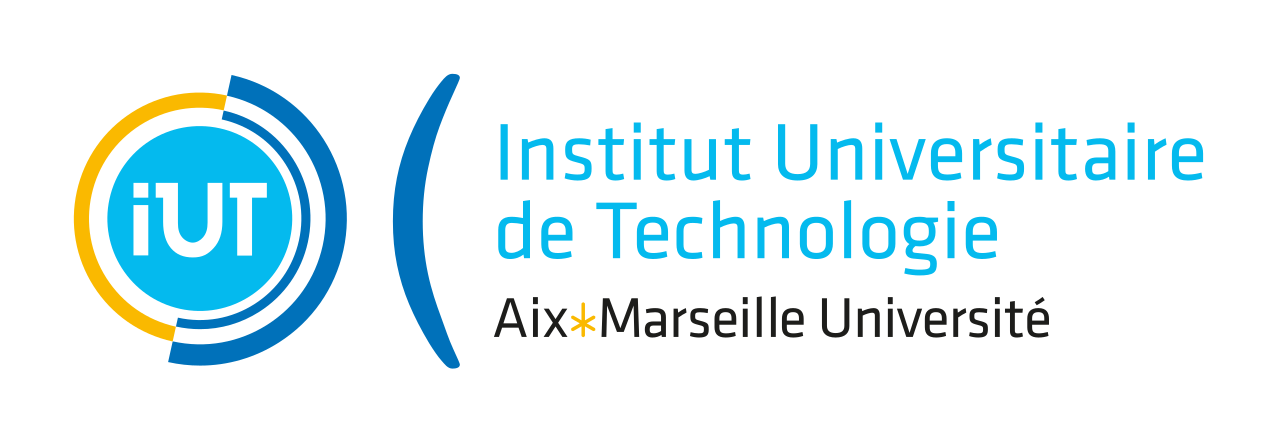 Psychologie sociale
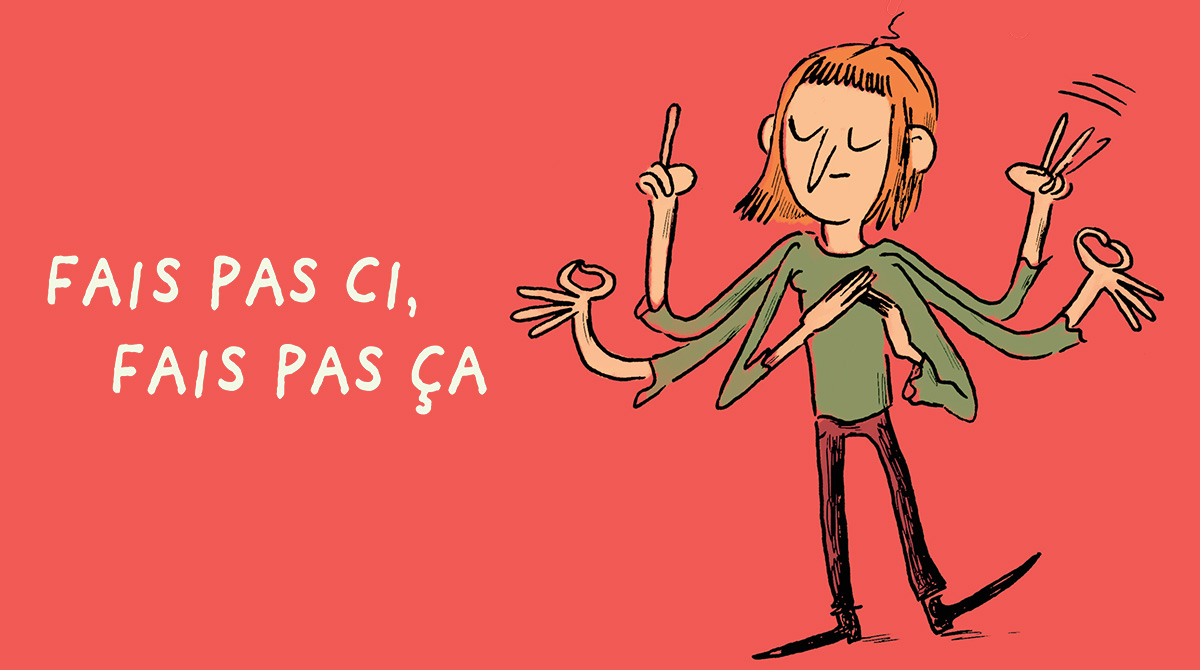 L’autorité / L’obéissance